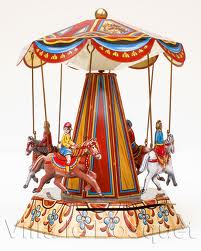 «Карусель»
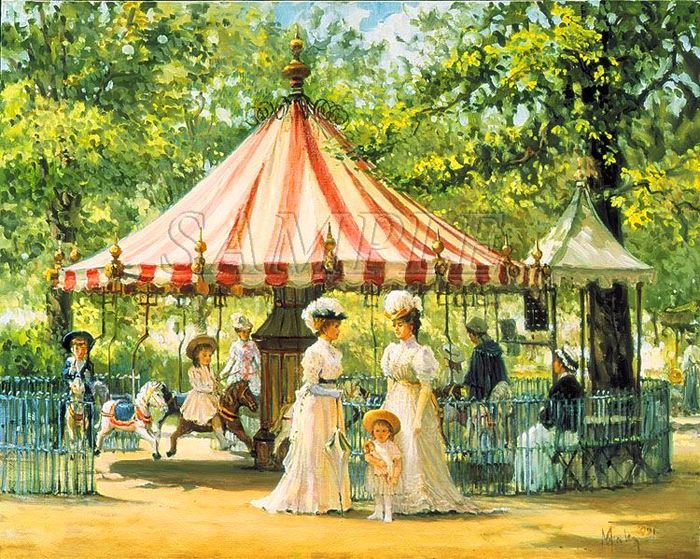 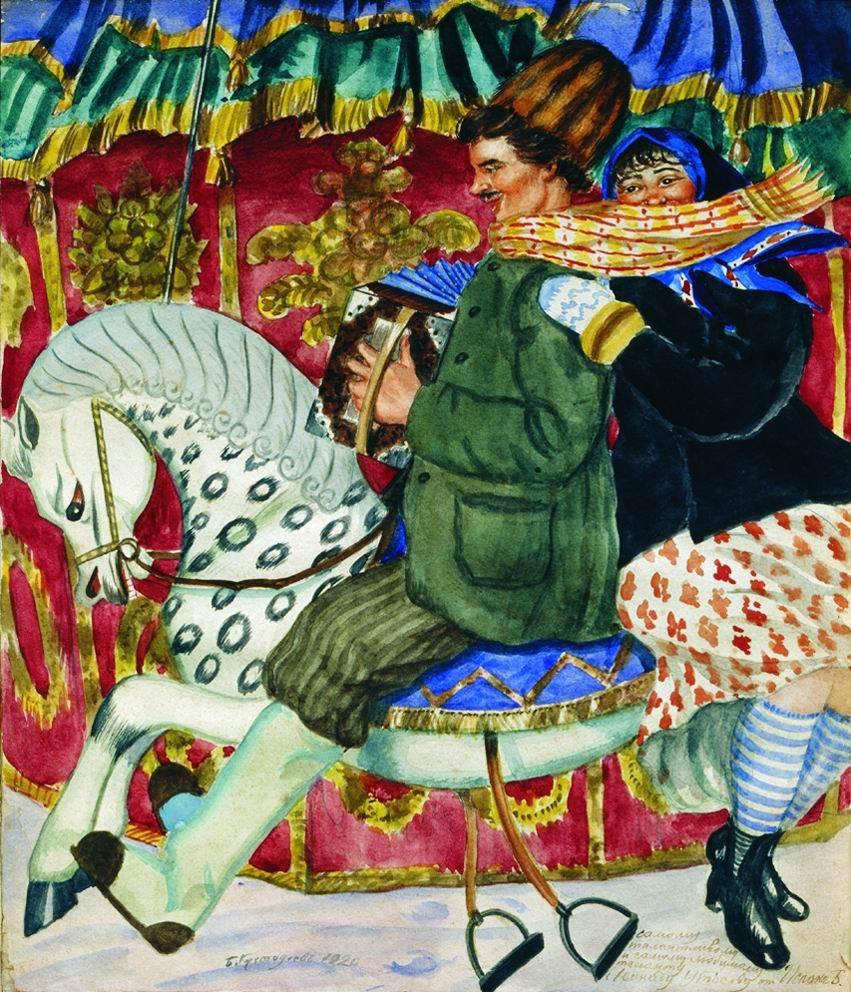 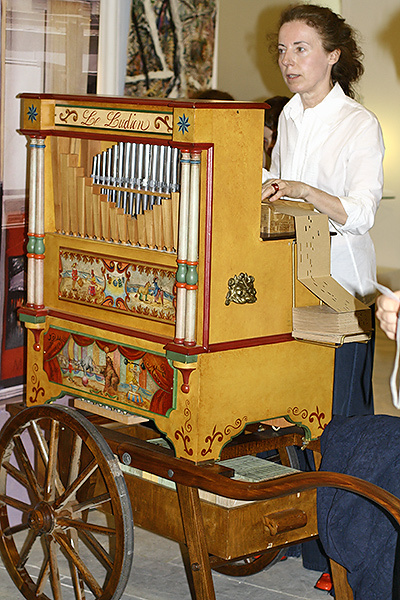 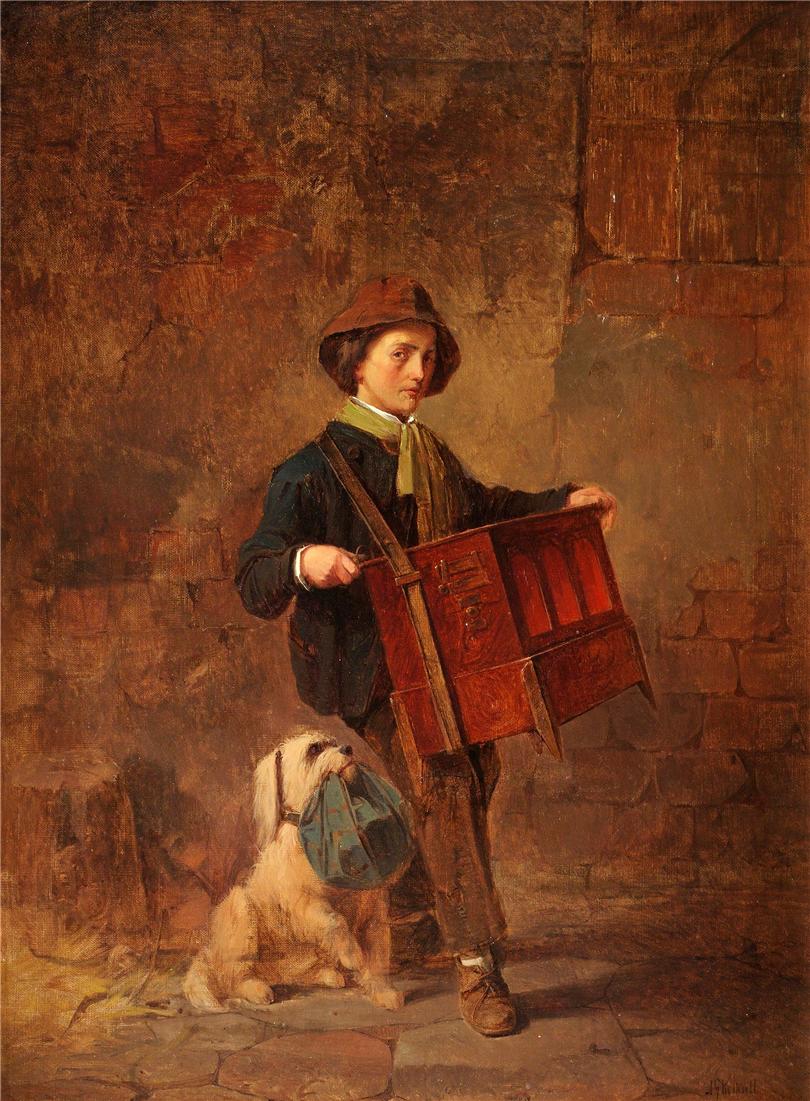 шарманка
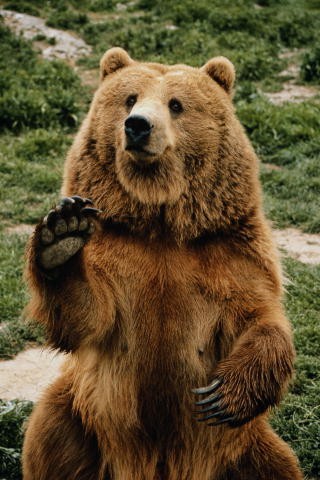 газель
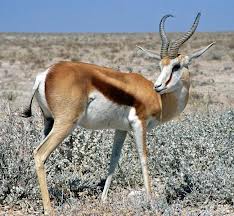 медведь
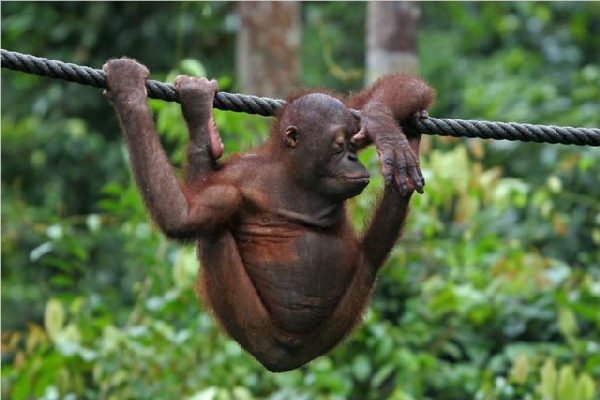 обезьянка
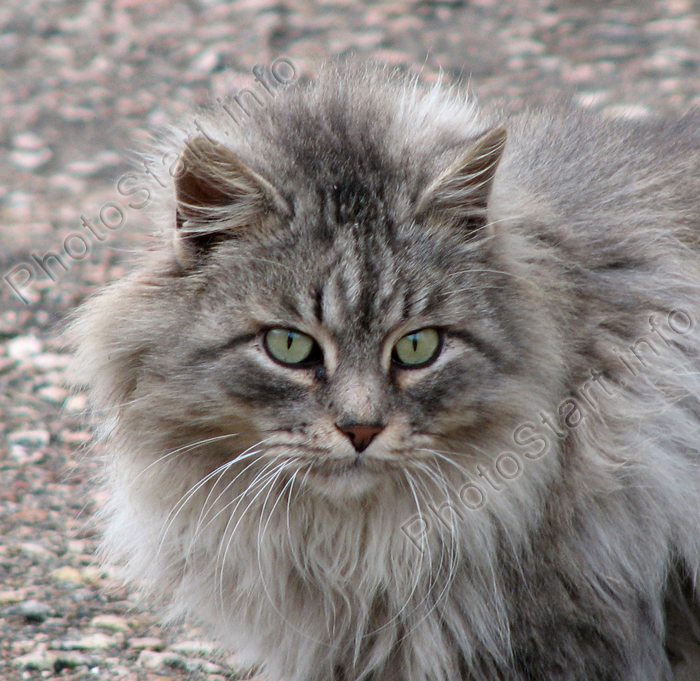 носорог
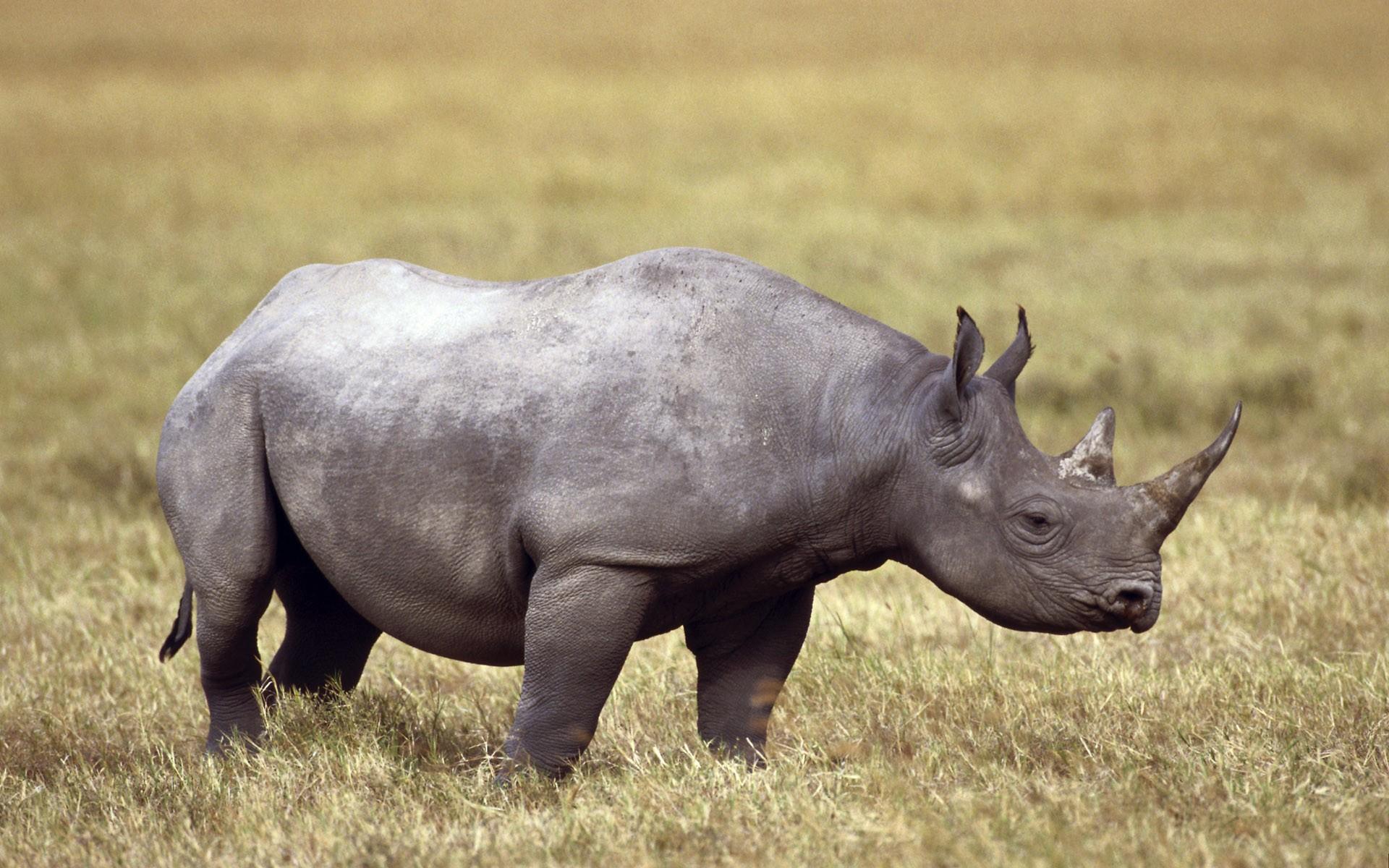 серый кот
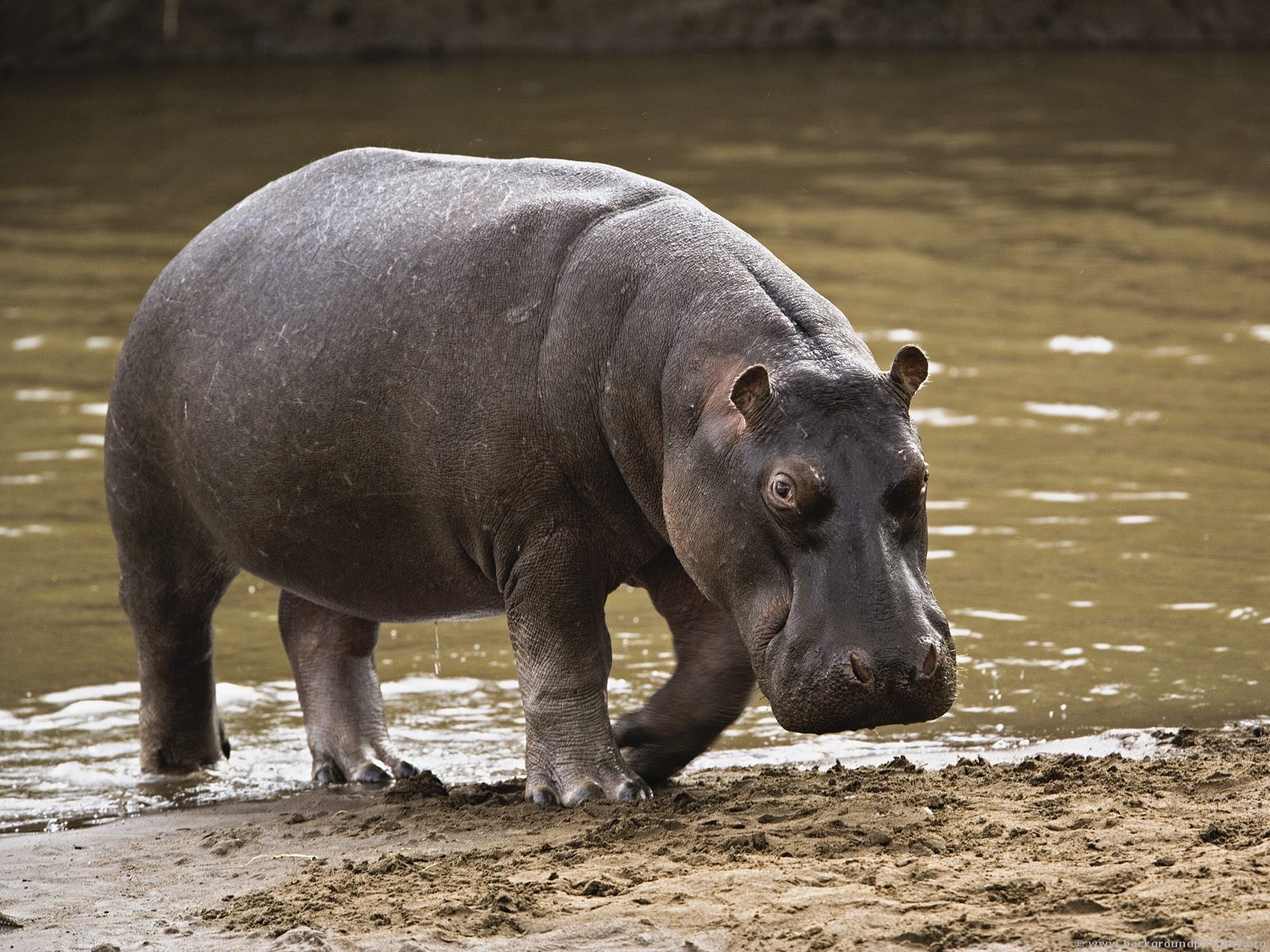 верблюд
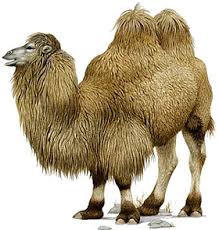 бегемот
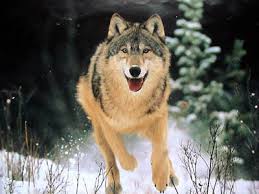 дикобраз
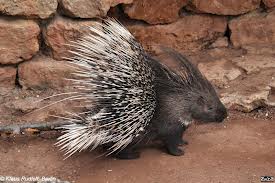 волк
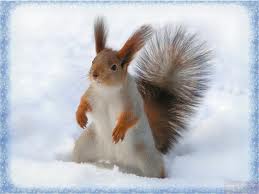 белка
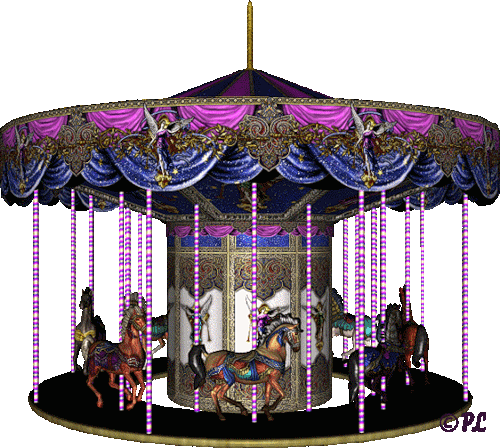